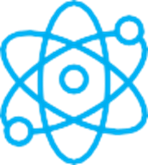 F I Z I K A
8-sinf
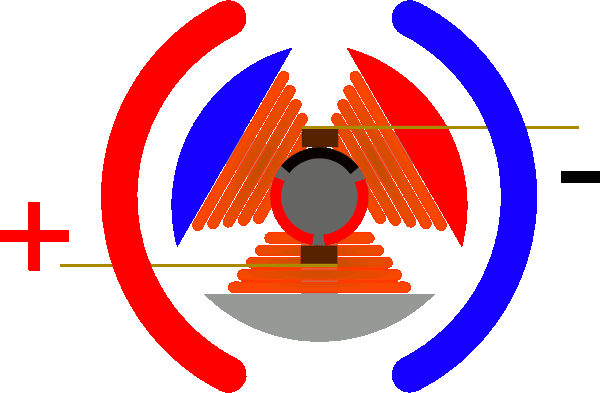 Mustahkamlash
Chap qo‘lning kaftini unga magnit kuch chiziqlari tik kiradigan qilib tutib, ochilgan to‘rt barmoq tokning yo‘nalishi bo‘yicha tutib turilsa, 90°ga kerilgan bosh barmoq o‘tkazgichga ta’sir etuvchi kuchning yo‘nalishini ko‘rsatadi.
Elektr dvigatelning ishlash prinsipi nimaga asoslangan?
1
Bir jinsli magnit maydonda tokli ramkaning harakatiga asoslangan holda ishlaydi.
Chap qo‘l qoidasini tushintirib bering.
3
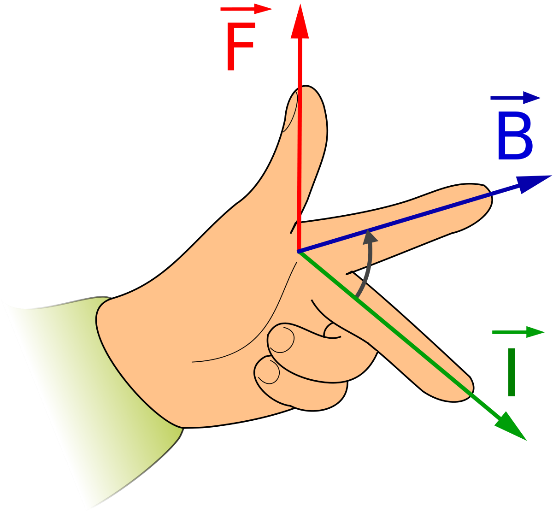 F I Z I K A
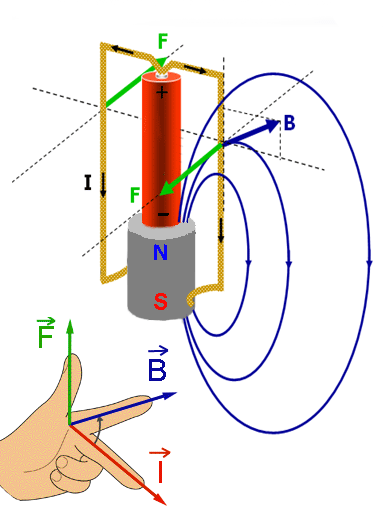 MAVZU: MAGNIT MAYDONDA ZARYADLI ZARRANING HARAKATI
Lorens kuchi
Magnit maydonda harakatlanayotgan zaryadli zarraga shu maydon tomonidan ta’sir etuvchi kuch golland fizigi Xendrika Antona Lorens (1853-1928) sharafiga uning nomi bilan ataladi.
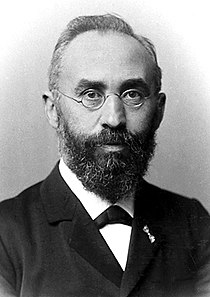 Lorens kuchi
Magnit maydon kuch chiziqlariga tik ravishda harakatlanayotgan har bir zaryadli zarraga magnit maydon tomonidan ta’sir etadigan Lorens kuchi quyidagicha aniqlanadi.
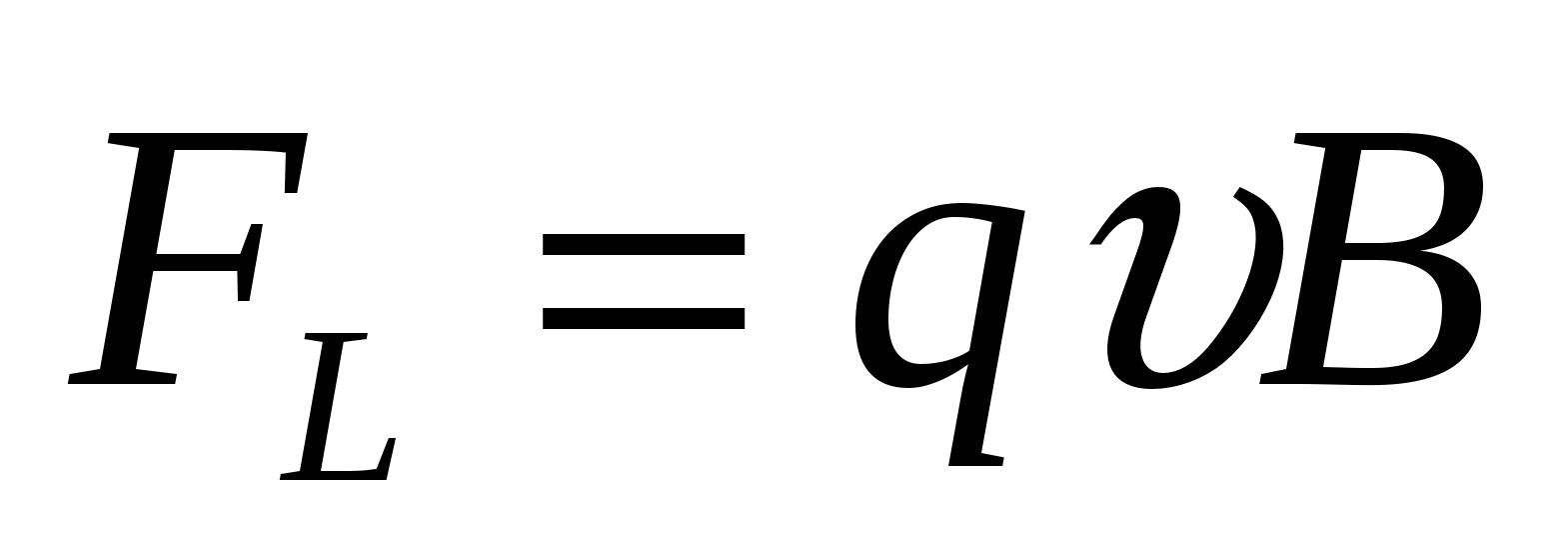 Lorens kuchi
Lorens kuchining yo‘nalishi Amper kuchi kabi chap qo‘l qoidasi yordamida aniqlanadi.
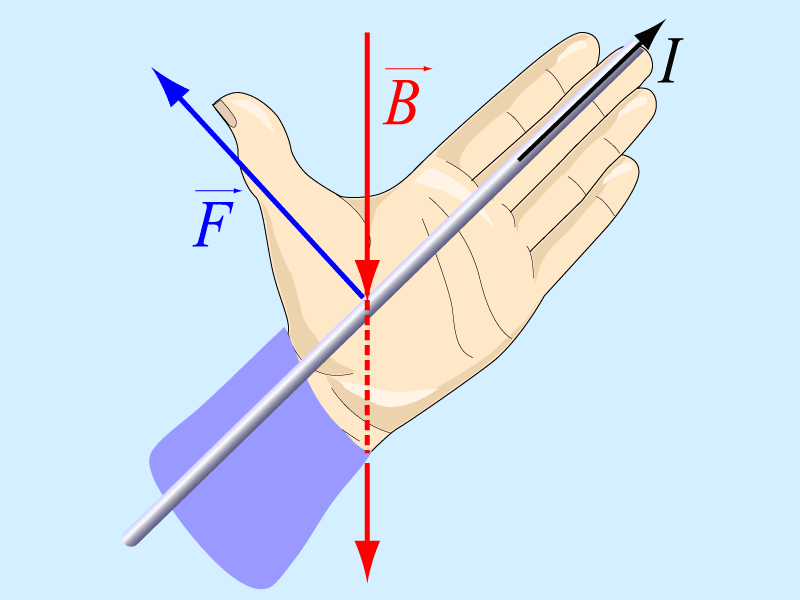 Lorens kuchi
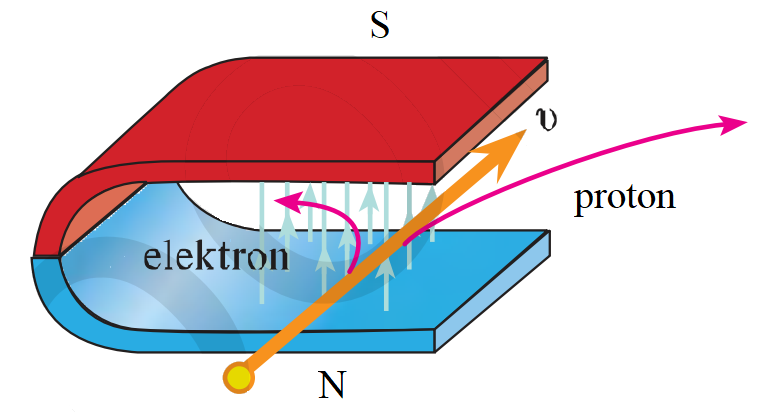 Lorens kuchi
Maydondagi elektronning  harakatini aniqlashda, to‘rtta barmog‘imizni tok yo‘nalishiga qarama qarshi holatda joylaymiz. Bunda elektronga ta’sir qiluvchi Lorens kuchi chap tomonga yo‘nalgan bo‘ladi. Agar zaryadli zarra magnit induksiya chiziqlari bo‘ylab harakatlansa, unga magnit maydon tomonidan kuch ta’sir qilmaydi.
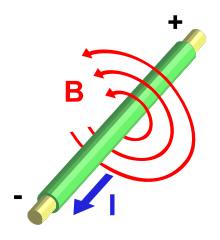 Masala yechish
Yechish
Yechilishi:
Formulasi:
Mustaqil bajarish uchun topshiriqlar:
Lorens kuchining yo‘nalishini chap qo‘l qoidasi asosida tushintirib bering.
1
Zaryadli zarra magnit maydonga qanday yo‘nalishda kirganda unga Lorens kuchi ta’sir qilmaydi?
Zaryadlangan zarrani aylana bo‘ylab tekis harakatlantiruvchi kuchni izohlang.
2
3